الطَّهَارَةُ و النَّظَافَة
الطَّهَارَةُ و النَّظَافَة
أولاً : الطَّهَارَةُ
الطَّهَارَةُ
2
1
الوحدة
1
الطهارة َواجِبَةٌ أَمَرَنَا الله بِهَا
والدليل قول الله تعالى :
< وَ ثِيَابَكَ فَطَهِّرْ >
أُنَظِّفُ مخْرَجَ البَوْلِ وَالغَائِط بِالمَنَاَدِيلِ أَوْ الأَحْجَارِ ثلاث مَرات أو أكثَر حَتَّى تَزُولَ النَّجَاسةُ يُسمَّى هَذا العَمَلُ  (استِجْمَاراً)
أنظف مخرج البول و الغائط بالماء حتّى تزول النجاسة
يُسمَّى هَذا العَمَلُ ( استنجاءً )
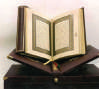 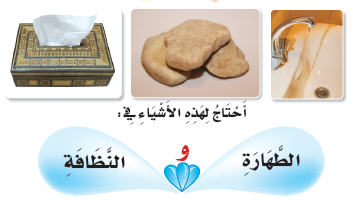 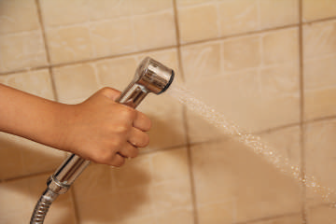 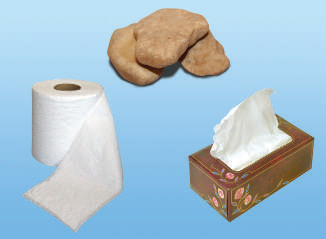 الدرس الأول
الطّهارة وَالنَّظَافَةُ
تَعَلَّمْتُ فِي مَوْضوعِ آدَابِ قَضاءِ الحَاجَةِ أَنْ َأقُولَ:
الوحدة
1
عِندَ دُخُول الخَلاَءِ
عِنْد الخُروجِ مِن الخَلاء
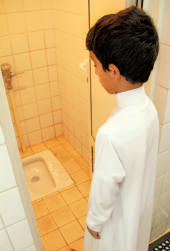 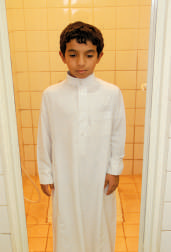 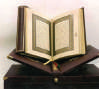 (بِسْمِ اللهِ اللَّهُمَّ إنِّي أَعُوذُ بِكَ مِنْ الخُبْثِ وَالخَبَائِثِ)
غفرانك
الدرس الأول
الطّهارة وَالنَّظَافَةُ
تجدنا  في جوجل
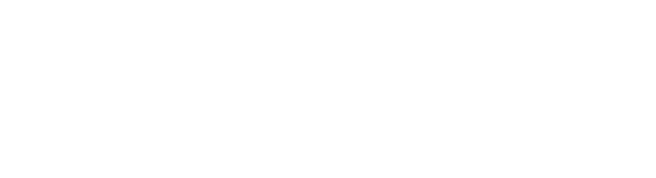 مِنَ الطَّهَارَةِ
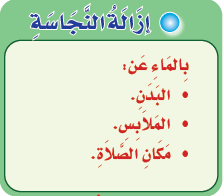 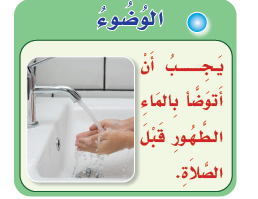 الوحدة
1
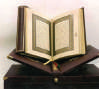 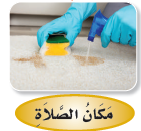 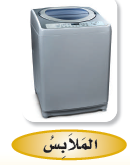 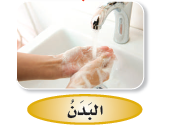 الدرس الأول
الطّهارة وَالنَّظَافَةُ
ثَانياً : النَّظَافَةُ
دِينُنا الإسلاَمي يَدْعُونَا إلَى النَّظَافَةِ
الوحدة
1
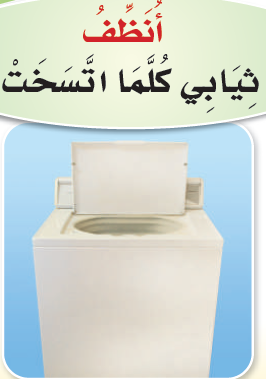 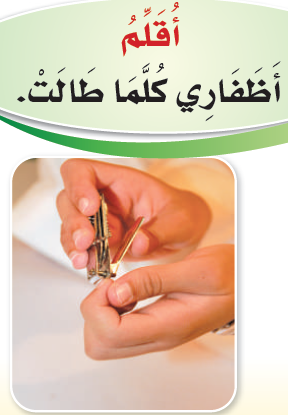 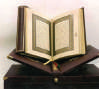 الدرس الأول
الطّهارة وَالنَّظَافَةُ
انتهى الدرس